Parabolic Curve
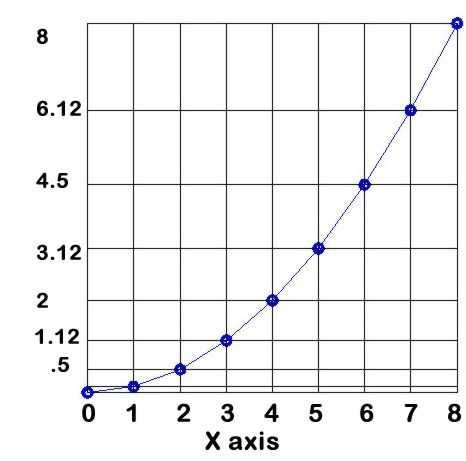 Hyperbolic Curve
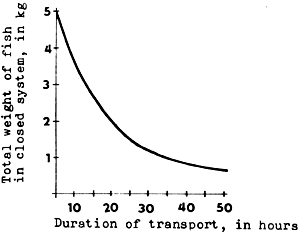 Linear Graph
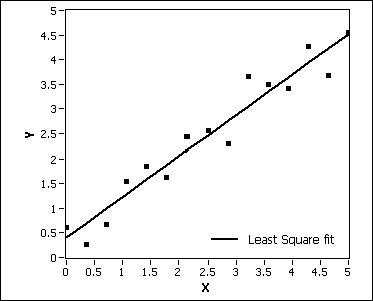 Root Curve
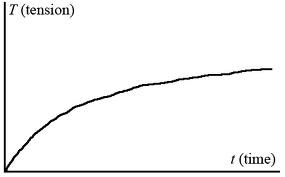